Year 6
Wednesday
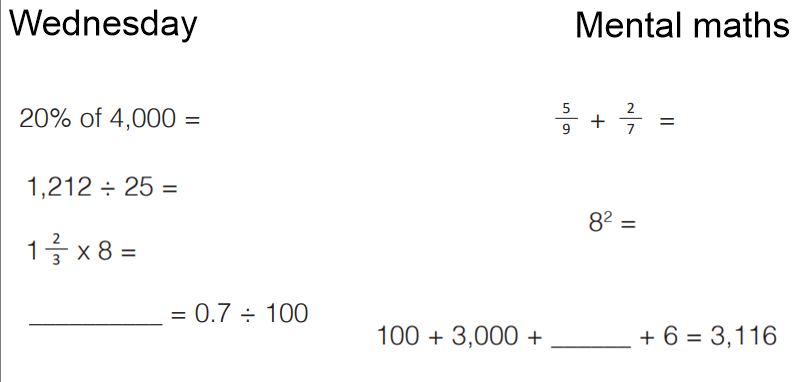 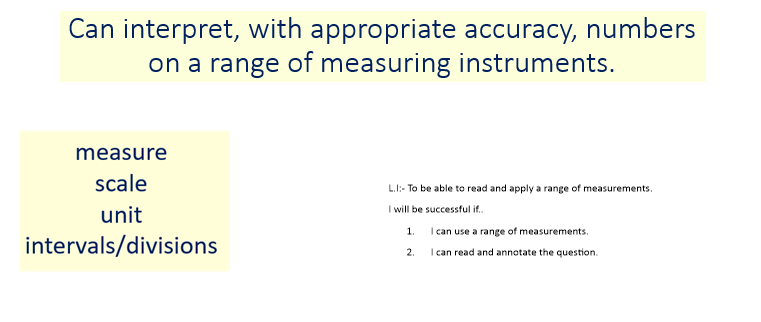 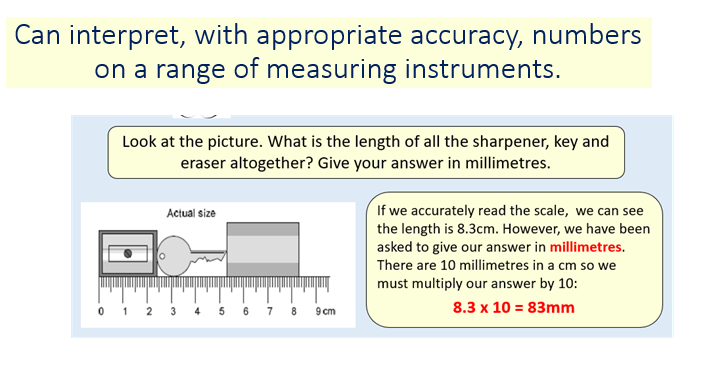 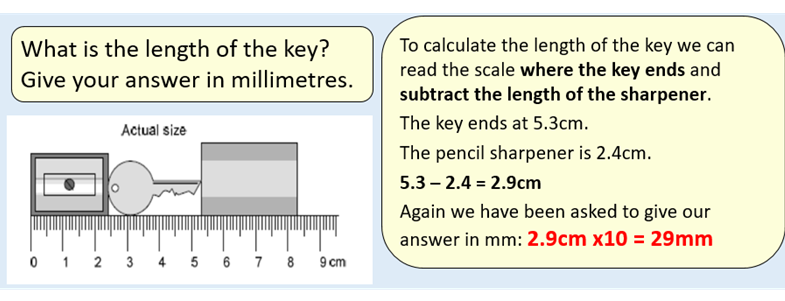 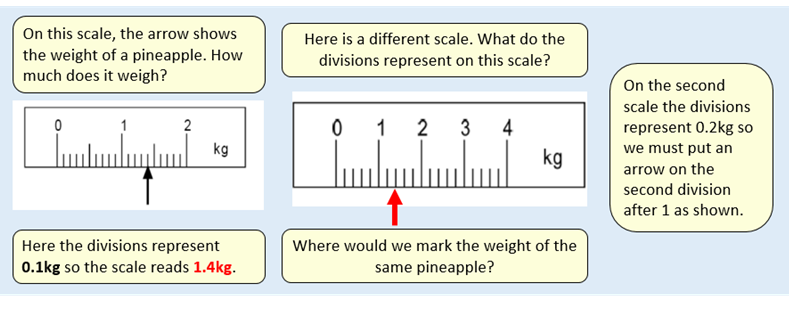 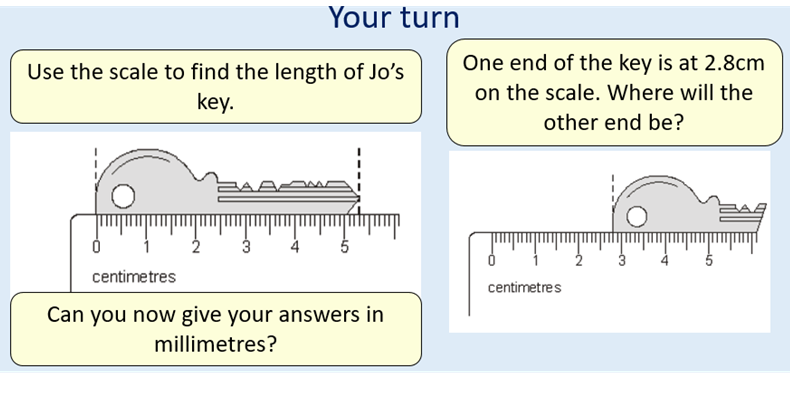 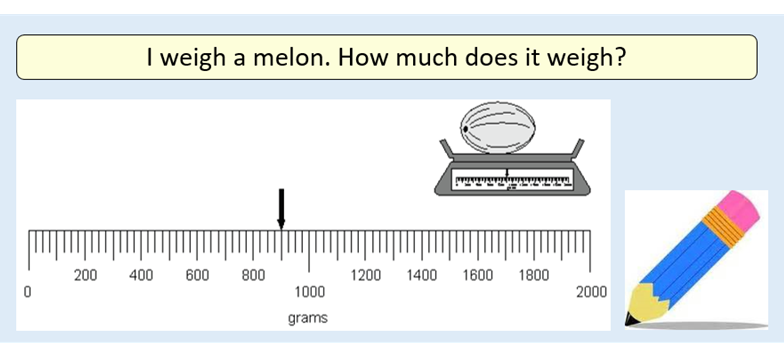 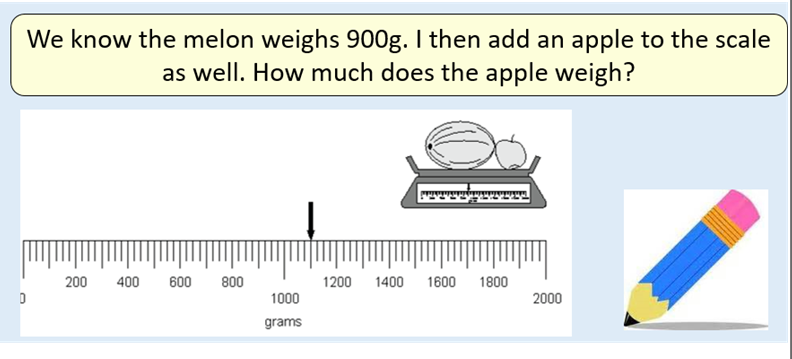 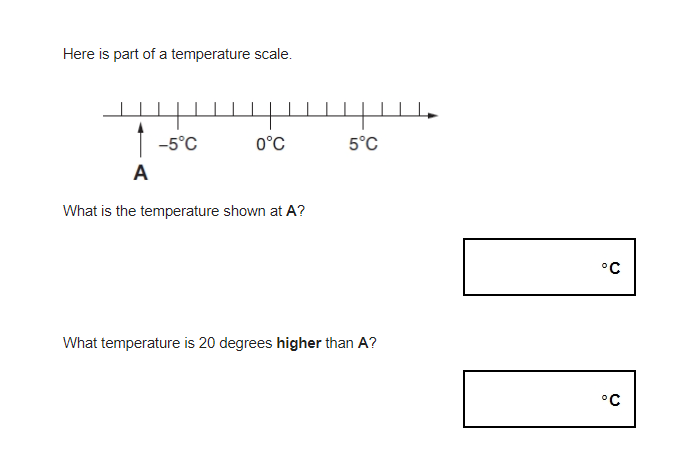 Guided reading
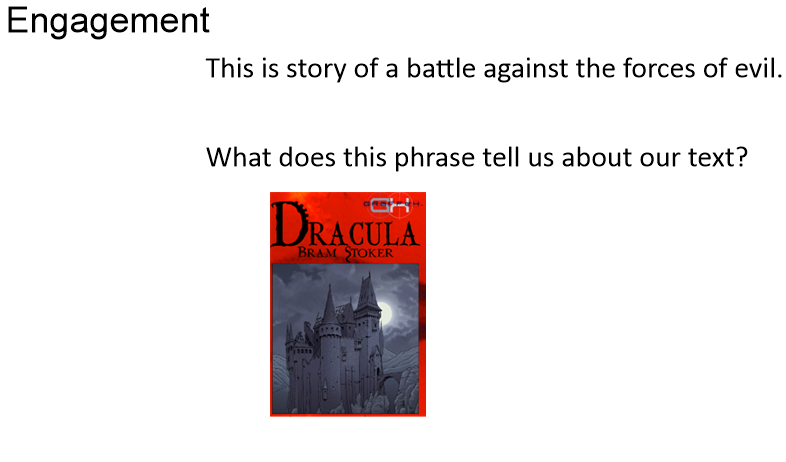 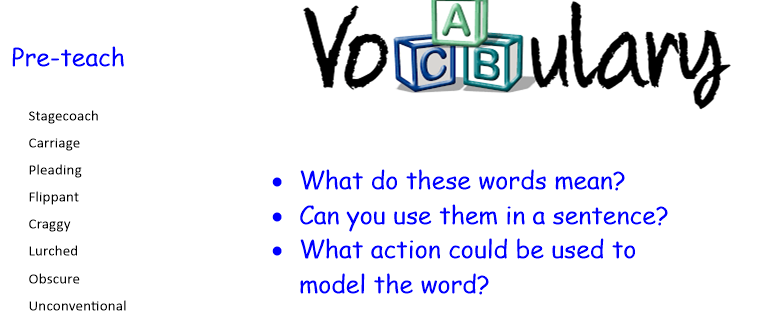 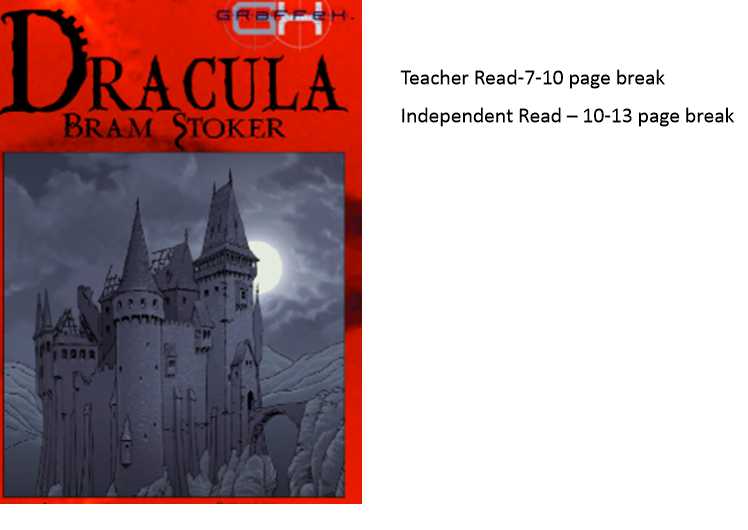 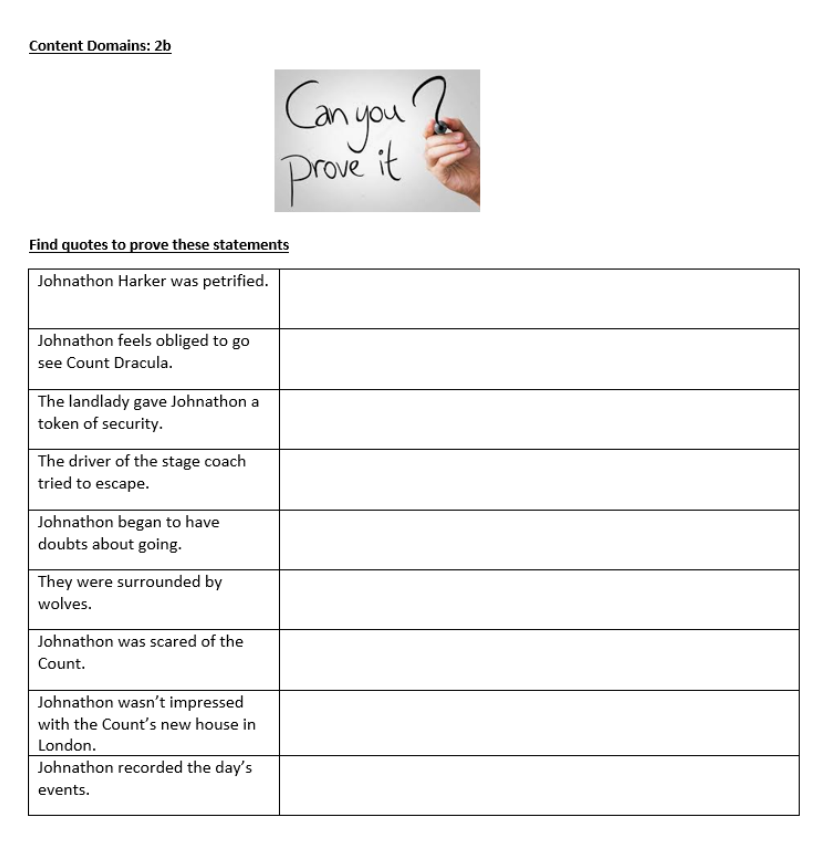 Wednesday 6th January
English
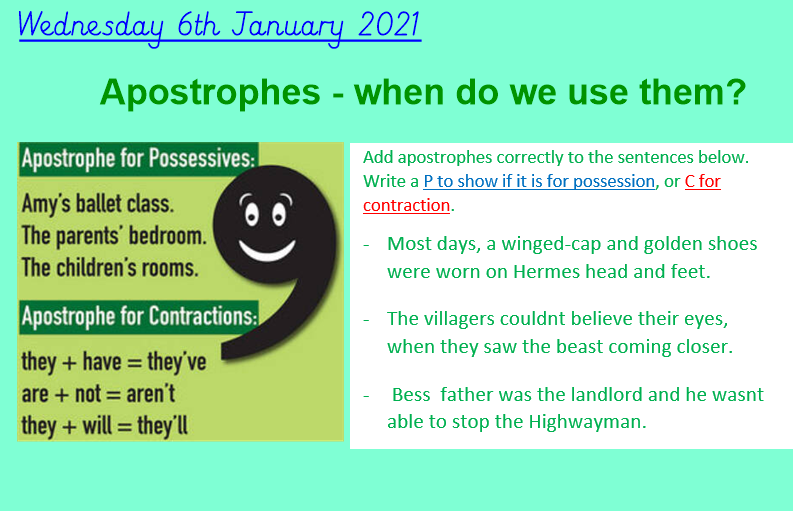 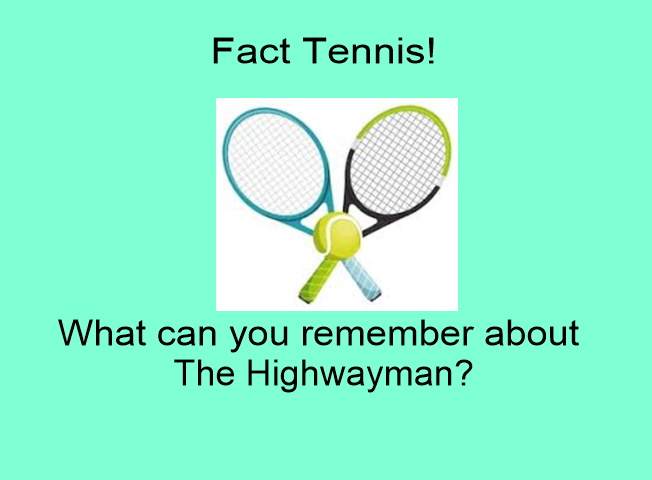 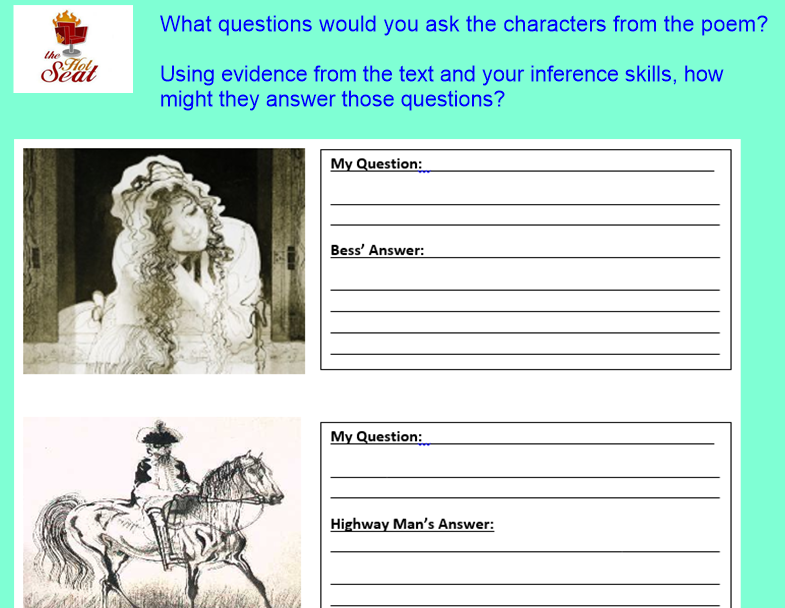 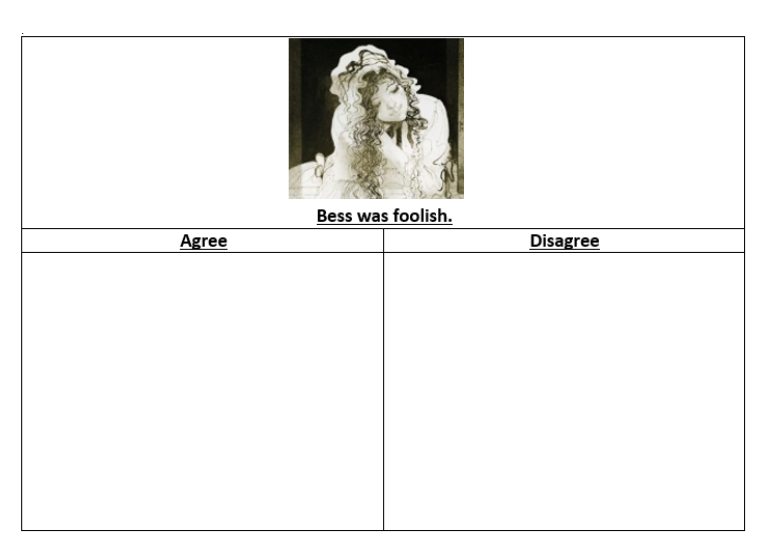 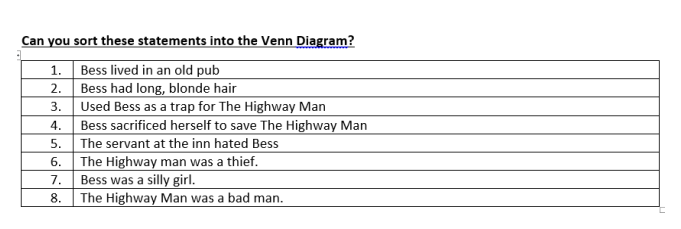 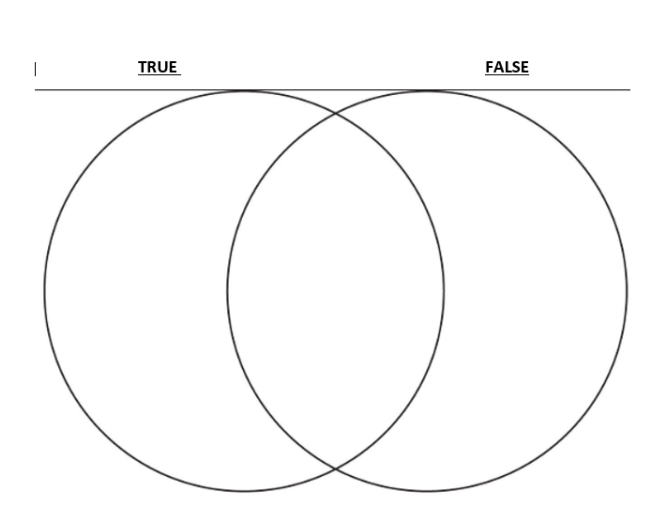 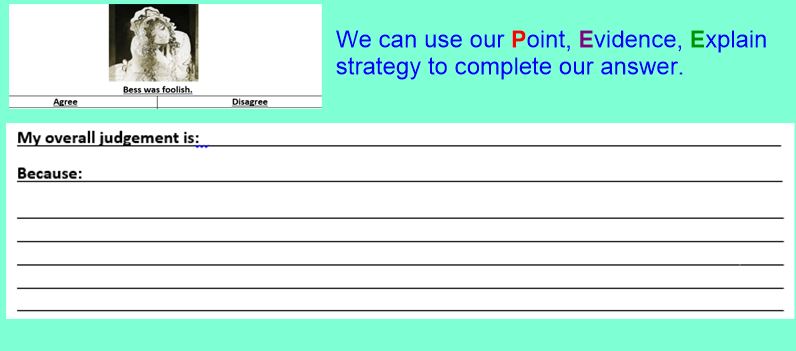